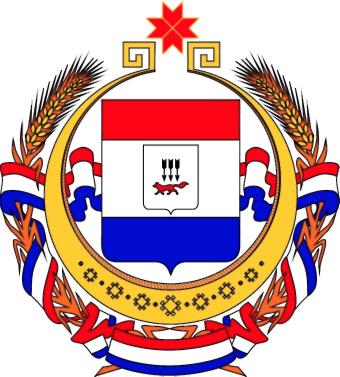 Бюджет для граждан
Решение
Совета депутатов Рузаевского муниципального района
Республики Мордовия «О бюджете Рузаевского муниципального района Республики Мордовия на 2023год и на плановый период 2024 и 2025 годов»
Уважаемые граждане Рузаевского муниципального района
 Республики Мордовия!

Перед вами брошюра «Бюджет для граждан», созданная для того, чтобы каждый гражданин Рузаевского муниципального района Республики Мордовия знал, как планируется и расходуется районный бюджет, сколько в бюджет поступает средств и на какие направления они расходуются, и какие задачи ставятся на 2022 год.
В 2023 году основными задачами является:
- увеличение налогового потенциала и исполнение прогноза по доходным источникам бюджета;
- на исполнении  расходной части бюджета, направленных на решение вопросов местного значения, безусловном исполнении социальных гарантий.
Словарь
• Бюджет – план доходов и расходов государства на предстоящий
финансовый год
• Доходы – денежные средства, поступающие в бюджет
• Расходы – денежные средства, выплачиваемые из бюджета
• Бюджетная система – совокупность федерального бюджета, бюджетов
субъектов РФ, местных бюджетов и бюджетов государственных
внебюджетных фондов
• Межбюджетные трансферты – средства, предоставляемые бюджетом
вышестоящего уровня бюджетной системы бюджету нижестоящего уровня
бюджетной системы
• Консолидированный бюджет – свод республиканского и местных
бюджетов
• Дефицит бюджета – превышение расходов бюджета над его доходами
• Профицит бюджета – превышение доходов бюджета над его расходами
Основные понятия бюджетной системы РФ
Федеральный бюджет
Расходы
Доходы
Бюджет субъекта
Консолидированный
бюджет
Межбюджетные
трансферты
Районный бюджет
Бюджет сельских поселений
Бюджетная система Российской Федерации
Профицит
Доходы
Доходы
Расходы
Расходы
Дефицит
В ходе бюджетного процесса бюджет
 проходит следующие стадии:
Составление проекта бюджета
Рассмотрение и утверждение проекта бюджета
Исполнение бюджета
Составление, рассмотрение и утверждение бюджетной отчетности
Составление
Рассмотрение и утверждение
Исполнение
Составление, рассмотрение и утверждение отчетности
Составление проекта бюджета основывается на:
Прогнозе социально-экономического развития Рузаевского муниципального района Республики Мордовия (разрабатывает экономическое управление Администрации Рузаевского муниципального района Республики Мордовия)


Основных направлениях бюджетной и налоговой политики Рузаевского муниципального района Республики Мордовия (разрабатывает Финансовое управление администрации Рузаевского муниципального района Республики Мордовия)


Муниципальных программах (проектах муниципальных программ, проектах изменений указанных программ) – разрабатывают управления и отделы Администрации Рузаевского муниципального района Республики Мордовия.
Основные параметры прогноза социально-экономического развития
Основные направления бюджетной политики Рузаевского муниципального района на 2023 год
- обеспечение  долгосрочной сбалансированности и финансовой устойчивости бюджетной системы  муниципального района при безусловном исполнении всех принятых на себя обязательств; проведение ответственной бюджетной политики; повышение качества оценки эффективности новых принимаемых расходных обязательств с учетом сроков, механизмов реализации и их влияния на создание условий для экономического роста;
        - переориентация бюджетных ассигнований в пользу приоритетных направлений и проектов, нацеленных на развитие человеческого капитала и инфраструктуры, прежде всего обеспечивающих решение задач, поставленных в указах Президента Российской Федерации от 7 мая 2012 г., во взаимосвязи со структурными изменениями, достижениями целевых показателей в соответствующих сферах, зафиксированных в планах таких преобразований («дорожных картах»);
         - проведение  работы по привлечению средств из вышестоящих бюджетов путем участия в республиканских программах на условиях софинансирования. Расходы муниципального бюджета в рамках данного направления считаются приоритетными;
        - проведение работы по эффективному управлению  муниципальным  долгом, направленное на сохранение безопасного уровня долговой нагрузки;   
         - повышение прозрачности и открытости бюджетного процесса, обеспечение прозрачности финансово-хозяйственной деятельности каждого муниципального учреждения, гарантировать достоверность и открытость их деятельности, предусматривать возможность участия граждан, общественных организаций  в формировании  бюджета.
Прогноз бюджета Рузаевского муниципального района на 2023-2025 гг.
млн. руб.
Структура доходов бюджета Рузаевского муниципального района Республики Мордовия на 2023 год
тыс. руб.
Структура доходов бюджета Рузаевского муниципального района Республики Мордовия, 2021-2023 гг.
Крупнейшие налогоплательщикиРузаевского муниципального района
В решении о бюджетерасходы представлены тремя способами• Функциональная структура – понаправлениям расходования средств• Ведомственная структура – по ведомствам,осуществляющим расходы• Программная структура – по реализуемымгосударственным программам
Функциональная структура расходовбюджета Рузаевского муниципального района на 2023год
Структура расходов бюджета Рузаевского муниципального района с 2023-2025 гг.
Межбюджетные трансферты – помощь, передаваемая бюджету другого уровня